Sales Escalation Matrix Template
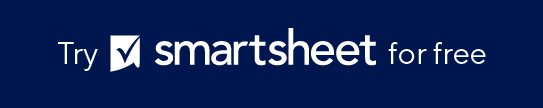 When To Use This Template: Use this template to systematically manage and escalate sales-related issues, ensuring that potential problems are addressed by the appropriate owner to minimize negative impacts on sales performance. 
Notable Templates Features: This template includes columns for Escalation, Owner, Probability (1 lowest, 5 highest), Sales Impact, Score, and Mitigation, providing a structured approach to assess the likelihood and impact of issues and implement effective mitigation strategies.
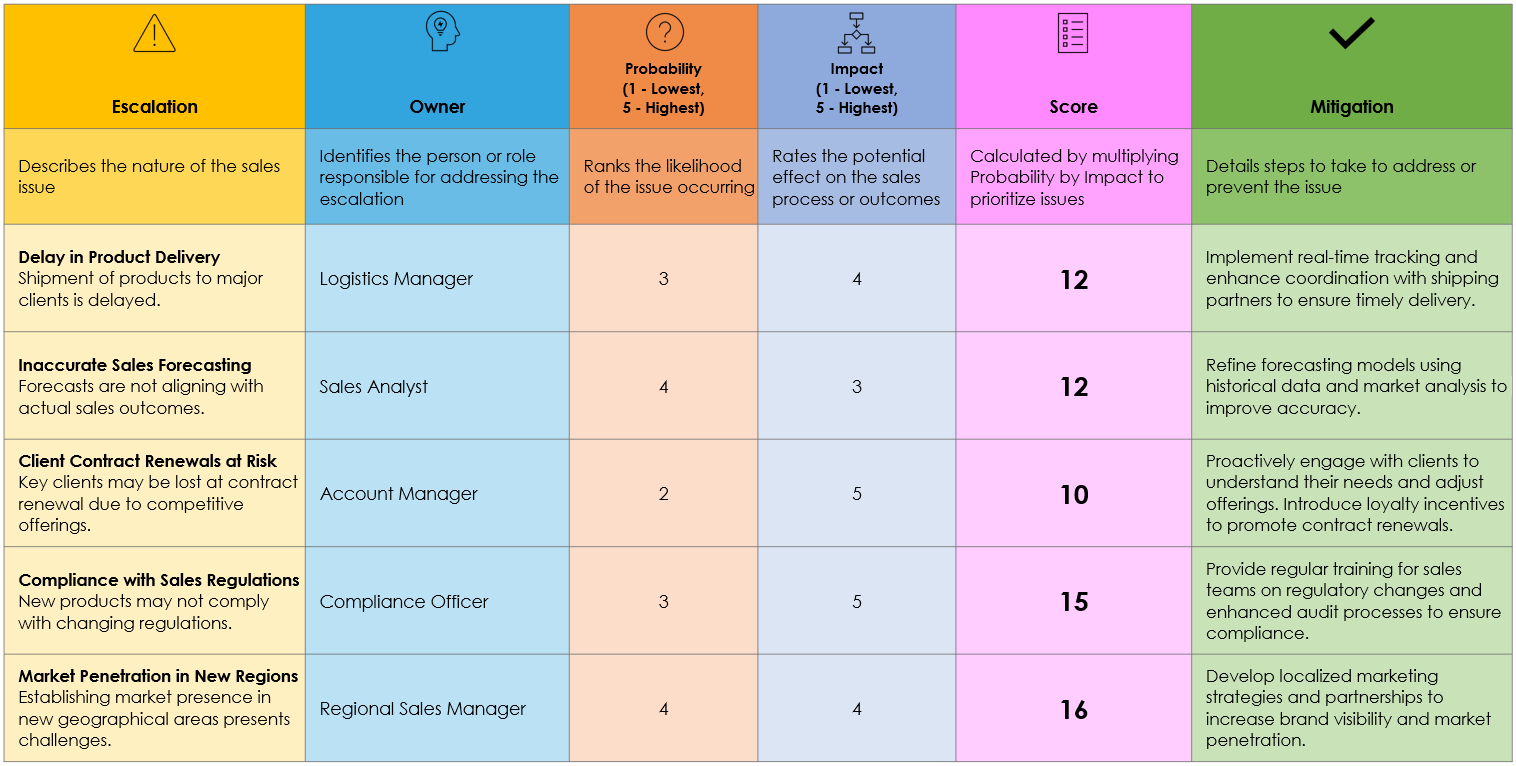 Sales Escalation Matrix
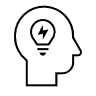 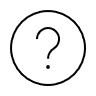 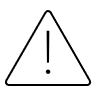 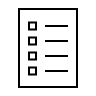 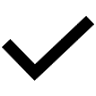 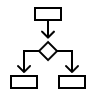